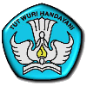 Paparan Wakil Menteri Pendidikan dan Kebudayaan R.I Bidang Pendidikan
SKEMA KOORDINASI PUSAT DAERAH
KEMENTERIAN PENDIDIKAN DAN KEBUDAYAAN
2013
1
1
AGENDA
A
Pengantar
B
Implementasi Kurikulum  2013
C
Pelaksanaan Ujian Akhir 2014
D
Skema Kordinasi antara Pusat dan Daerah dalam Implementasi Kurikulum 2013 dan UN Tahun 2014
2
A
PENGANTAR
3
Pengantar
Rakor ini bertujuan mendiskusikan  dua hal utama yaitu Implemenetasi KK 2013 dan Pelaksanaan Ujian Akhir 2014.
Dalam Rakor ini metodenya ada 3 cara :
a. Informasi yang diberikan oleh Kemdikbud yang sudah merupakan kebijakan (given).
b. Informasi yang belum final dan akan menjadikan bahan diskusi (bisa berubah).
c. Membuat kesepakatan antara Kemdikbud-Pemprov dan Pemkab/Kota dalam implementasi KK 2013 dan pelaksanaan ujian akhir 2014.
4
Pengantar
Rakor ini amat penting karena tujuannya mendiskusikan kesepakatan yang akan diajalankan pada tahun 2014. 
Oleh karena itu kami berharap kita bersama dapat hadir penuh dan menyumbangkan pemikirannya agar apa yang akan kita lakukan nanti tidak merasa beban yang diberikan oleh Kemdikbud tetapi merupakan tugas bersama yang harus dilaksanakan (ownership).
5
B
Implementasi Kurikulum  2013
6
Tema Pengembangan Kurikulum 2013 
(Sesuai UU 20/2003)
*Kurikulum: Kompetensi Lulusan, Isi, Struktur, Proses Pembelajaran, Proses Penilaian, Silabus, Buku*
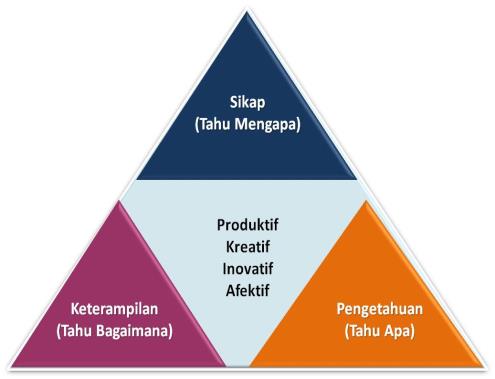 Kurikulum yang dapat menghasilkan insan indonesia yang:
Produktif, 
Kreatif, 
Inovatif, 
Afektif 
melalui penguatan 
Sikap, Keterampilan, dan Pengetahuan 
yang terintegrasi.
Produktif
Kreatif
Inovatif
Afektif
7
Kita bersyukur sudah menyelesaikan Kurikulum 2013. Kurikulum ini rasanya sudah benar dan bagus setelah melihat dan membandingkan pada sekolah-sekolah lain yang dilihat.
8
Model Pembelajaran pada Sekolah-sekolah Bagus
9
British International School, Jakarta
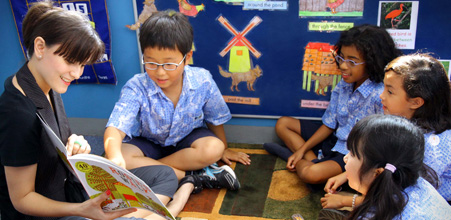 10
Model Pembelajaran di Francke Schule - Frankfurt, Jerman
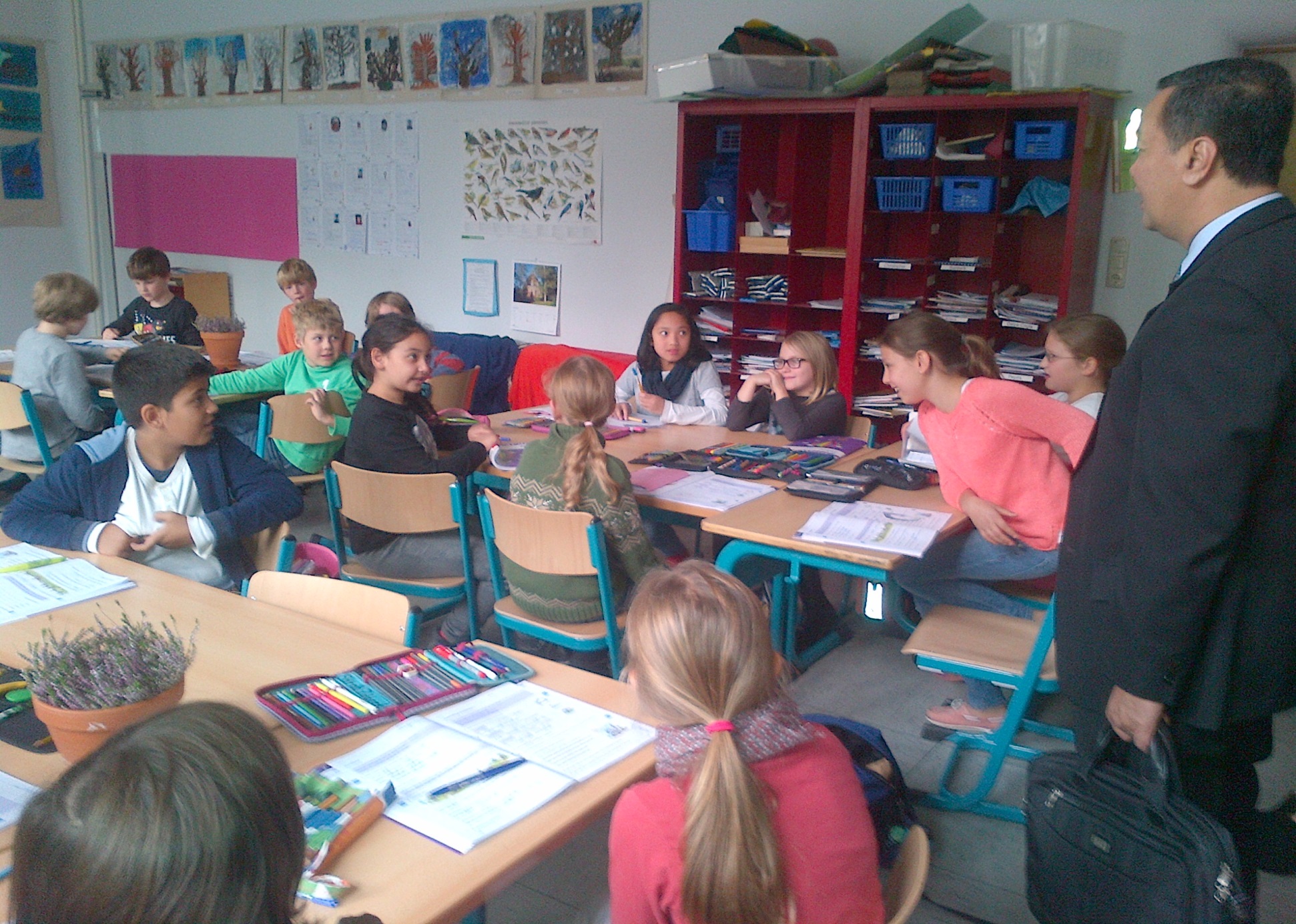 11
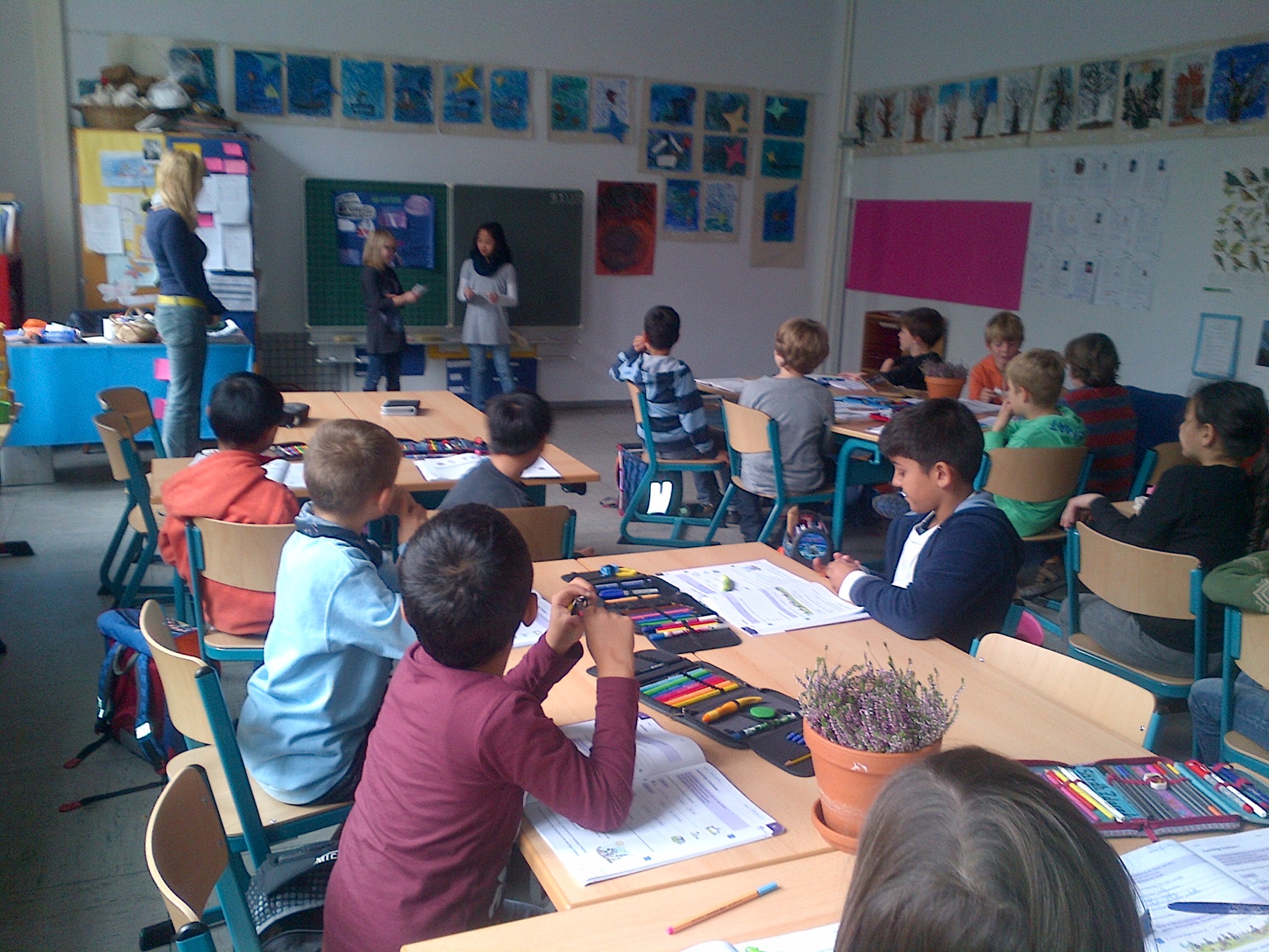 12
Nama-nama Karakter Anak
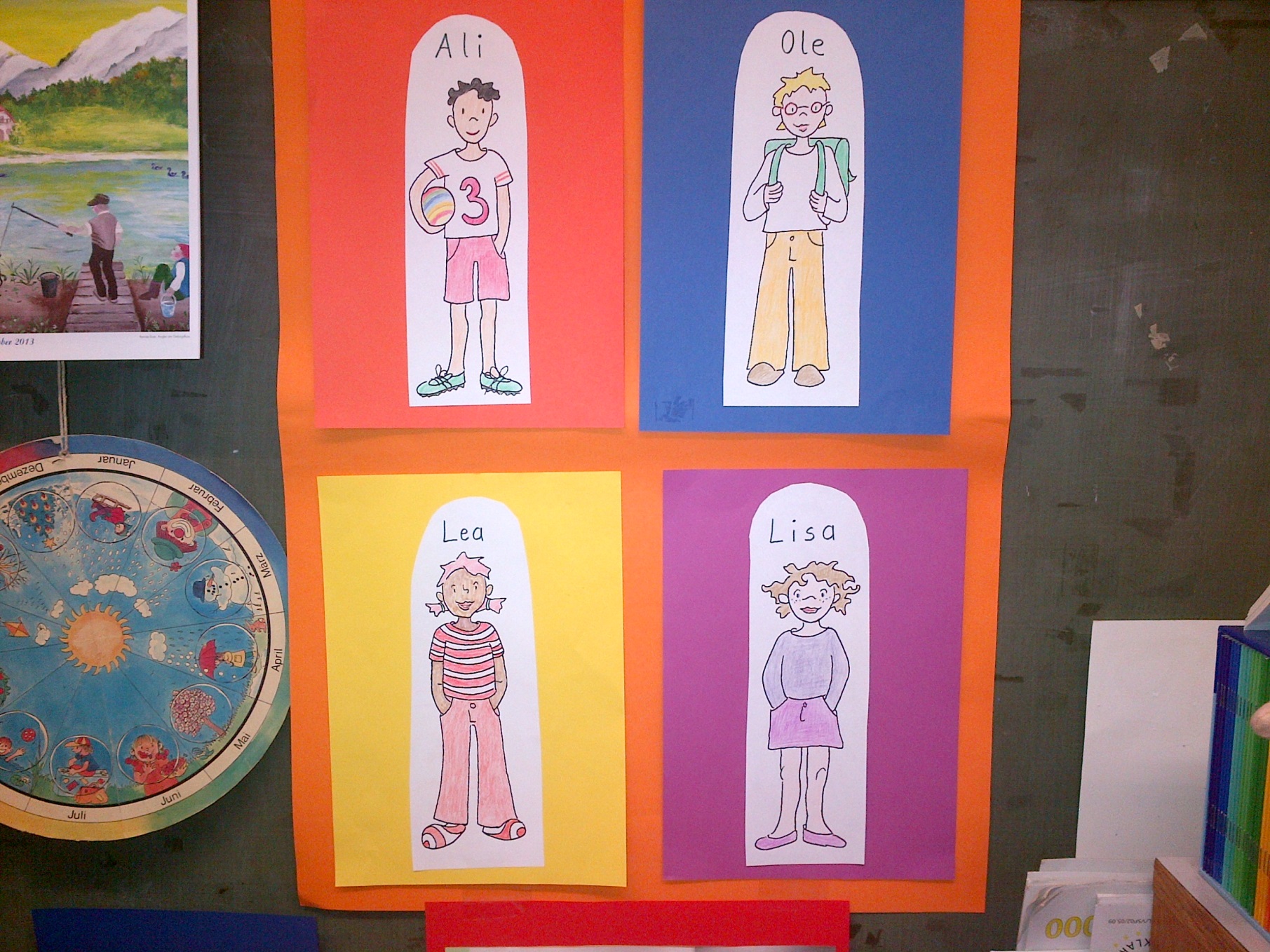 13
Contoh Buku Siswa
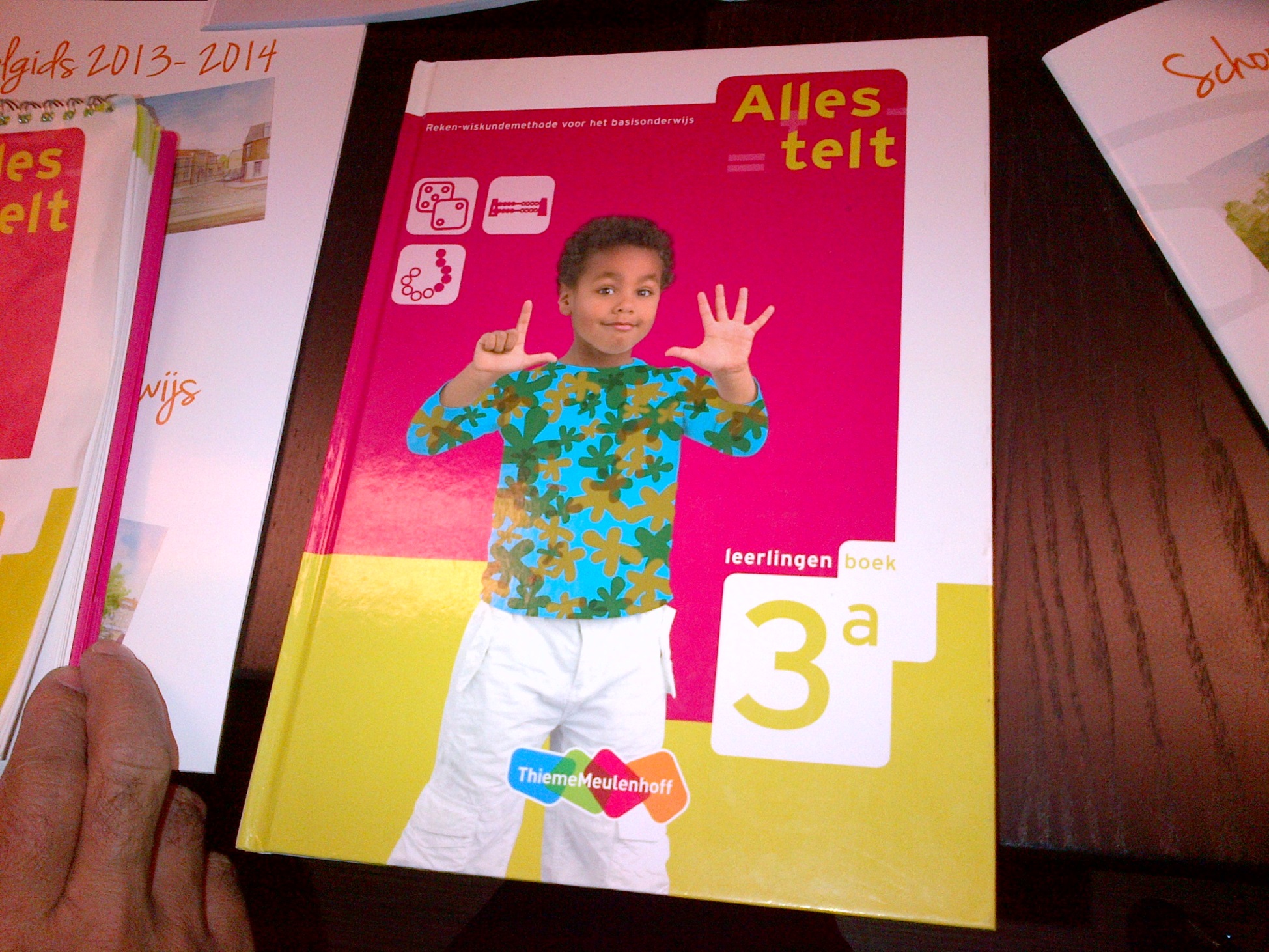 14
Pembelajaran Kesenian di Oranje School, Belanda
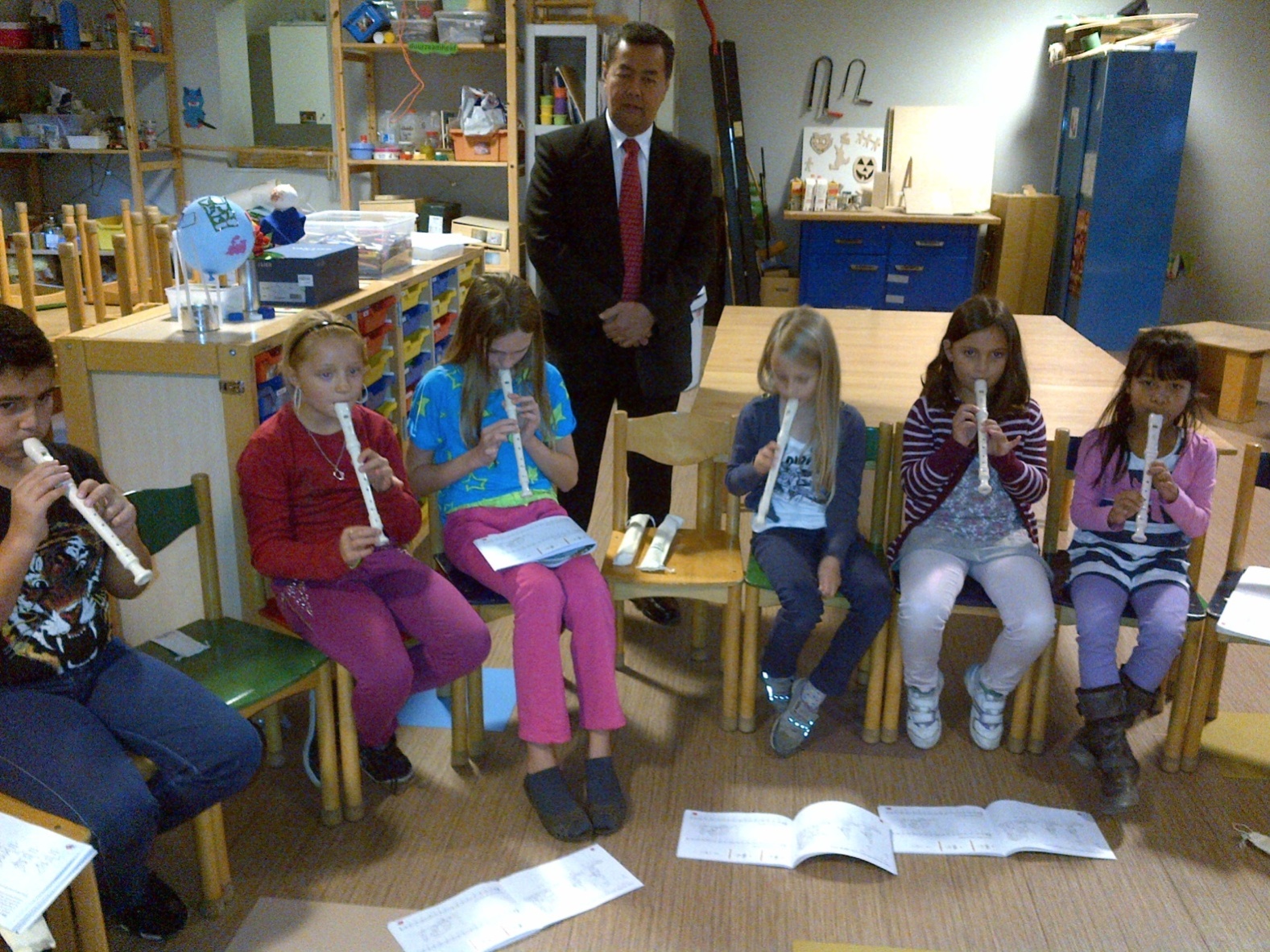 15
Model Pembelajaran KK 2013 di Sentani, Papua
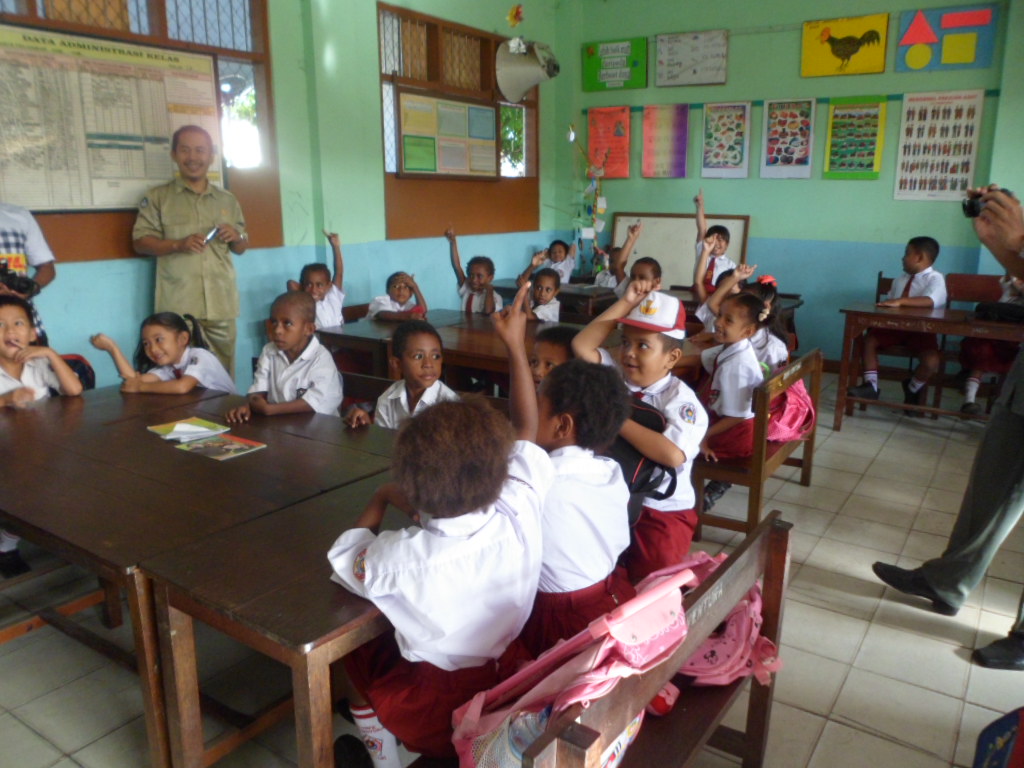 16
IBU DENNY SIMORANGKIR 
(Guru Kelas 1 - SD 003 Menteng, Jakarta Pusat)
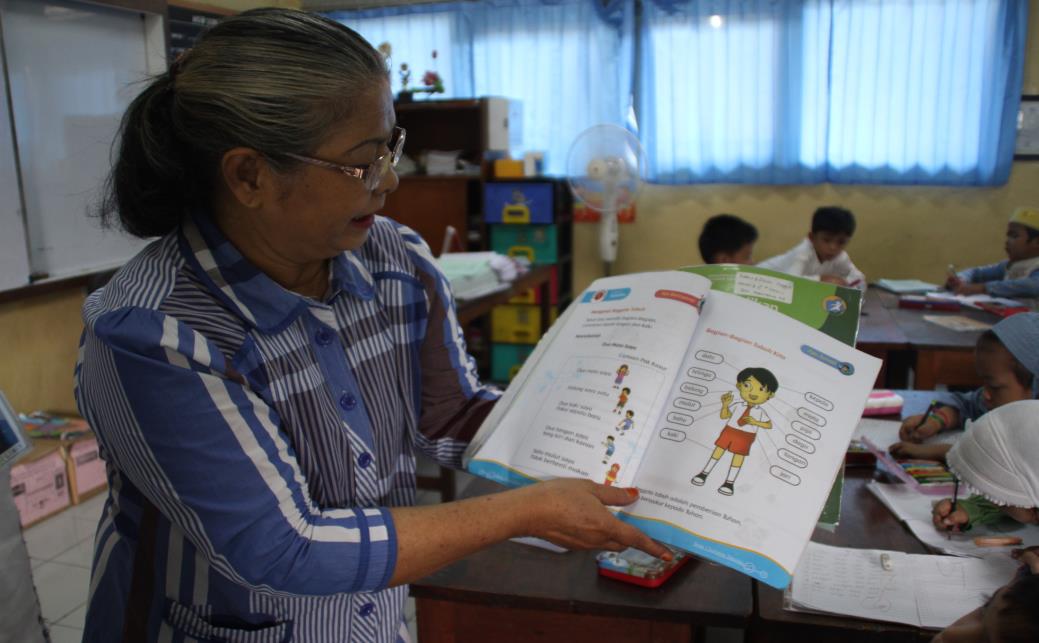 17
SUASANA PEMBELAJARAN DI KELAS
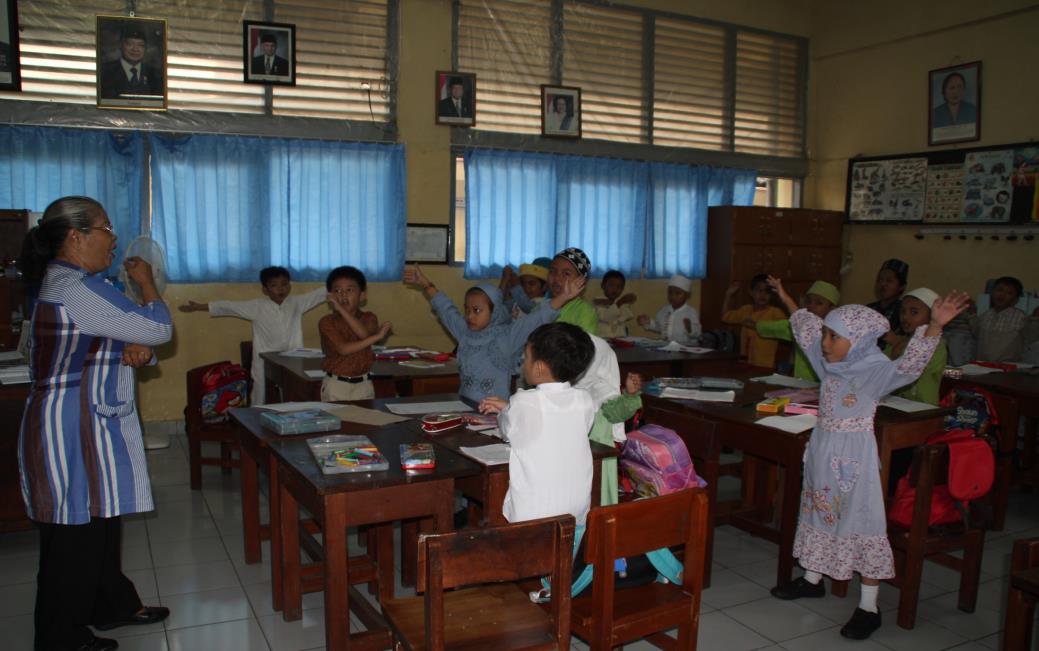 18
Testimoni
1) Denny H.S – Guru Kelas I SDN Menteng 03 Pagi, Jakarta Pusat
	Saya suka kurikulum ini, karena sudah disediakan silabus, buku guru dan murid sehingga lebih meringankan.
	Menurut saya kurikulum ini lebih mudah. Saya mengajar sejak tahun 1975, sudah mengalami beberapa pergantian kurikulum.
	Kurikulum 2013 ini saya suka. Untuk menerapkan kurikulum baru saya sudah siap, tadi sudah dilaksanakan simulasi mengajar, sehingga kita tahu mengajar sesuai dengan kurikulum baru. Selama megikuti pelatihan, alhamdulilah tidak mengalami banyak halangan.
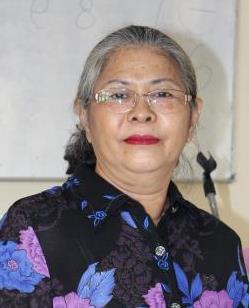 19
Testimoni
4) Arsad – Guru Penjaskes, SDN Kebon Jeruk 11 Jakarta Barat

	Sebelum mengikuti pelatihan saya masih bingung karena guru harus mengajar secara menyeluruh, tidak hanya mewakili bidang studi yang diajarkan saja. Setelah ikut pelatihan kini saya mengerti, bahwa guru harus mengajarkan secara terpadu, mnyeluruh sehingga anak bisa memahami dengan sederhana.
Menurut saya dengan Kurikulum baru ini anak bisa lebih mudah dalam belajar, orangtua juga lebih mudah untuk mengajari anak ketika anak belajar dirumah, karena yang diajarkan ayahnya merupakan bagian dari kehidupan sehari-hari. Awalnya saya menolak, tapi ternyata Kurikulum ini menyenangkan dan mudah.
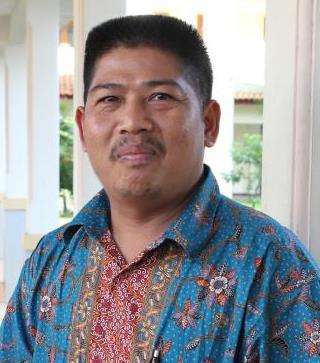 20
Testimoni
5) Yuli Sopiah – Guru Inti, Guru SDSN Ujung Menteng 04 Jakarta Timur

	Melihat kompetensi guru-guru yang mengikuti pelatihan saya yakin mereka telah siap melaksanakan Kurikulum 2013.
Sebenarnya mereka sudah melakukan pengajaran dengan pendekatan tematik, Kurikulum 2013 ini pendekatan tematiknya terpadu, sehingga dalam mengajar lebig menyenangkan.
Mengingat kurikulum ini hal baru, memang kesannya harus belajar lagi padahal mereka punya potensi awal untuk mengajar tematik. Kurikulum 2013 ini lebih menekankan kepada sikap, keterampilan, dan pengetahuan. 
Mudah-mudahan dengan penerapan kurikulum baru ini, pendidikan kita lebih maju dan lebih bagus lagi. Terutama sikap anak-anak indonesia yang selama ini kurang santun.
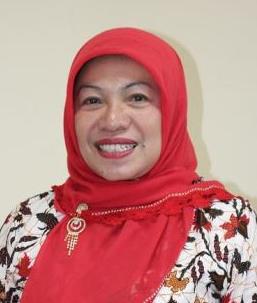 21
Testimoni Petrus Kase, guru kelas 1 SDG Oenunutono-Kab. Kupang, NTT: "Dengan kurikulum 2013, murid-murid saya lebih banyak kegiatan di kelas. Mereka belajar dengan ceria, saya juga mengajar dengan senang hati."
Tinggal lagi bagaimana agar dapat terlaksana dengan baik. Untuk itu perlu sinergi antara Pusat dan Daerah.
23
C
Pelaksanaan Ujian Akhir  2014
24
Model Ujian Akhir
Sesuai dengan PP 32 Tahun 2013 bahwa Ujian Akhir bagi satuan pendidikan ada 2 macam :
Untuk SD/MI dan sederajat adalah Ujian Sekolah/Madrasah (US/M) yang tidak dilaksanakan oleh BSNP.
Untuk SMP/MTs dan SMA/SMK/MA/MAK Ujian Nasional yang dilaksanakan oleh BSNP bersama-sama dengan pemerintah pusat dan daerah.
25
Model Ujian Akhir
Karena untuk US/M adalah ujian yang dilakukan oleh sekolah di daerah maka penganggaran dan pelaksanaannya akan berbeda dengan tahun sebelumnya.
Anggarannya akan dibiayai oleh PemProv dan Pemda Kab/Kota.
Untuk mengukur standar pencapaian pendidikan maka kisi-kisi soal akan dibuat oleh pusat dan ada soal yang berasal dari pusat. Tapi semuanya dilaksanakan oleh daerah.
26
D
Skema Kordinasi antara Pusat dan Daerah dalam Implementasi Kurikulum 2013 dan UN Tahun 2014
27
Skema KoordinasiPemerintah – Pemerintah DaerahDalamImplementasi Kurikulum
28
Proses Terkait Implementasi Kurikulum
1
2
3
PENDAMPINGAN 
GURU
PENGADAAN 
BUKU
PELATIHAN 
GURU
PELAKSANAAN PEMBELAJARAN
MONEV IMPLEMENTASI KURIKULUM
4
29
Pengadaan Buku
PENYEDIAAN ANGGARAN
PENGADAAN BUKU OLEH DINAS/SEKOLAH
PENERIMAAN BUKU OLEH SEKOLAH
PEMBAGIAN BUKU KE SISWA
30
Pelatihan Guru
PENYEDIAAN ANGGARAN
PERSIAPAN PELATIHAN
PENYEDIAAN INSTRUKTUR NASIONAL
PELATIHAN GURU SASARAN
31
Pendampingan
PENYEDIAAN ANGGARAN
PENYIAPAN
 GURU PENDAMPING
PELAKSANAAN PENDAMPINGAN
PELAKSANAAN PEMBELAJARAN
32
Pemantauan dan Evaluasi (Monev)
PENYEDIAAN ANGGARAN
PENYIAPAN
 PETUGAS MONEV
PELAKSANAAN MONEV
TINDAK LANJUT MONEV
33
Penganggaran Pengadaan Buku
Pengisian Data
Dapodik
Data Siswa 
Per Rombel
Naskah Buku Siap Cetak
Perhitungan 
HPS/HET
Kebutuhan Anggaran Per Rombel
Kebutuhan Anggaran Per Sekolah
Kebutuhan Anggaran Per Sekolah Semester I
Kebutuhan Anggaran Per Sekolah Semester II
Dari 5% Dana BOS
Kekurangannya dari BOS Buku
Dari DAK atau Pemda (NonDAK)
34
Penganggaran Pelatihan
Data Guru/KS/PS 
per Sekolah
Pengisian Data
Dapodik (Integrasi NUPTK)
Penyiapan Materi
Penyiapan Nara Sumber
Penyiapan Inst. Nasional
Pelatihan Guru Sasaran
Penentuan Guru Inti
X%
Y%
Z%
Kontribusi Kemdikbud
Usulan 
Instruktur 
Nasional)
Kontribusi Pemprov
Kontribusi Pemkab/kota
Alokasi  Untuk LPMP&P4TK
Alokasi Ke Yayasan Pendidikan
35
Penganggaran Pendampingan
Pengisian Data
DAPODIK (Sekolah, Guru)
Data Pelatihan
Klasterisasi (Sekolah, Guru)
Komponen Biaya
Materi
BimTek
Model Pendampingan
(Frekuensi, Lama)
Jumlah Guru Pendamping
Pelaksanaan
Kontribusi Kemdikbud
Anggaran per Klaster
X % ?
Kontribusi Pemprov
Anggaran per Kab/Kota
Kontribusi Pemkab/Kota
Y % ?
Usulan guru pendamping
36
Penganggaran Monev
Pengisian Data
DAPODIK (Sekolah, Guru)
Klasterisasi (Sekolah, Guru)
Komponen Biaya
Materi
BimTek
Model Monev
(Frekuensi, Lama)
Jumlah 
Petugas Monev
Pelaksanaan
Kontribusi Kemdikbud
Anggaran per Klaster
X %
Anggaran Tiap Anggota UIK
Kontribusi Pemprov
Anggaran per Kab/Kota
Kontribusi Pemkab/kota
Y %
Usulan Petugas Monev
37
Konsekuensi Implementasi Kurikulum 2013
38
Konsekuensi Implementasi Kurikulum 2013
Muatan Lokal
Kepramukaan
Peminatan
Guru TIK
Perhitungan Jam Mengajar
Sertifikasi dan Tunjangan
IPA dan IPS Terpadu di SMP
Media Pembelajaran
Fasilitas Pendukung
39
40
Kesenian Alat Musik Sasando
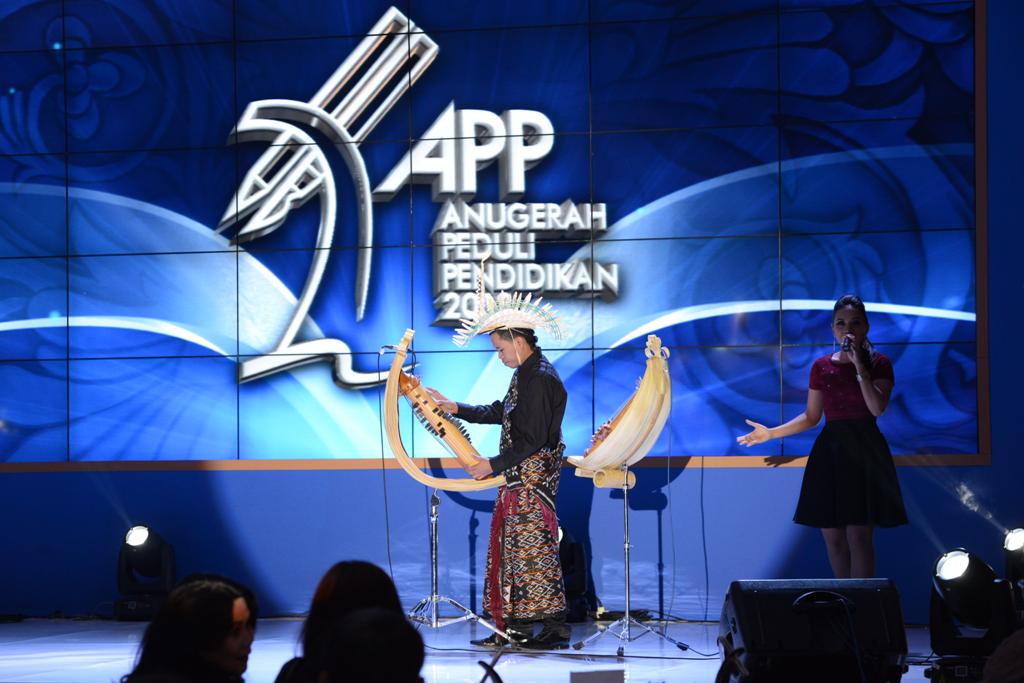 41
Skema KoordinasiPemerintah – Pemerintah DaerahDalamPelaksanaan Ujian Sekolah dan Ujian Nasional
42
Perbedaan US/M dan UN
43
Ujian Sekolah/Madrasah dan yang Sederajat
PENYEDIAAN ANGGARAN
PENYUSUNAN MATERI
PELAKSANAAN UJIAN
PENGOLAHAN DAN PEMANFAATAN HASIL
44
UN SMP/SMA/SMK dan Sederajat
PENYEDIAAN ANGGARAN
PENYUSUNAN MATERI
PELAKSANAAN UJIAN
PENGOLAHAN DAN PEMANFAATAN HASIL
45
Penganggaran US/M untuk SD/MI dan Sederajat
Pengisian Data dan Rapor
Puspendik/Dapodik
Data  dan Rapor Siswa per Rombel
Penyiapan Kisi-kisi dan Soal Kendali
Penyiapan Materi
Pelaksanaan Ujian
Pengolahan Hasil Ujian
Pemanfaatan Hasil Ujian
X%
Y%
Anggaran Kemdikbud
Anggaran Pemprov
Anggaran Pemkab/kota
46
Pelaksanaan UN SMP/SMA/SMK/MTs/MA dan Sederajat
Pengisian Data dan Rapor
Puspendik/Dapodik
Data  dan Rapor Siswa per Rombel
Penyiapan Kisi-kisi
Penyiapan Materi
Pelaksanaan Ujian
Pengolahan Hasil Ujian
Pemanfaatan Hasil Ujian
Anggaran Kemdikbud
Anggaran PTN/SNMPTN
Anggaran PSB
Pemkab/kota
47
TERIMA KASIH
Terima Kasih
Tahap Implementasi Kurikulum 2013
Penulisan Buku Guru dan Buku Siswa
Pengadaan Buku (Penggandaan dan Distribusi
Pengembangan Kurikulum
Pelatihan Guru
Monitoring dan Evaluasi
Pendampingan
49